Das JahrmarkterPfingsttreffen 2013
Musik und Pfarrer sind die gleichen geblieben, nur die Trachten, die wir lieben, werden 
immer weniger. Es fanden sich doch noch einige die mitmachten.
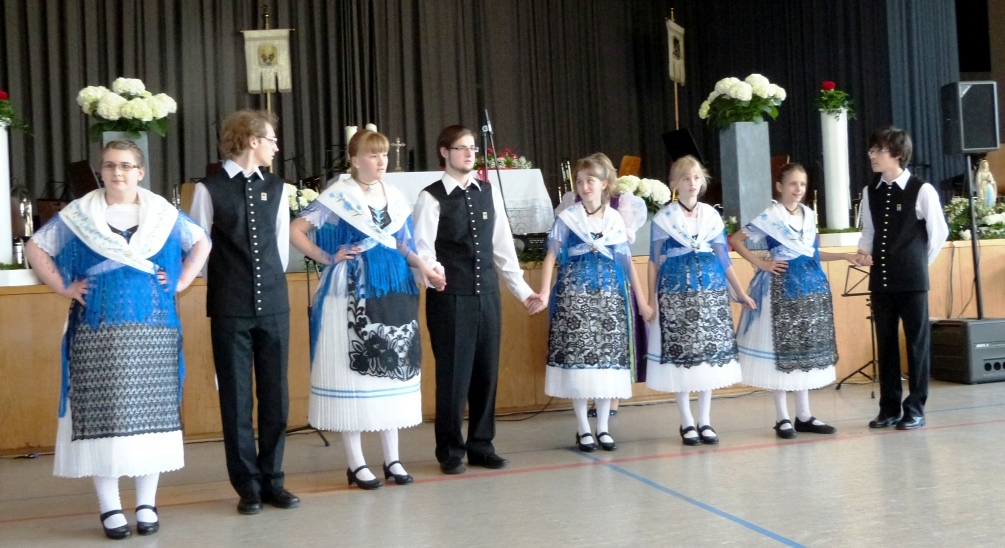 Die Schwabenkinder aus Karlsruhe unterstützen unsere Paare.
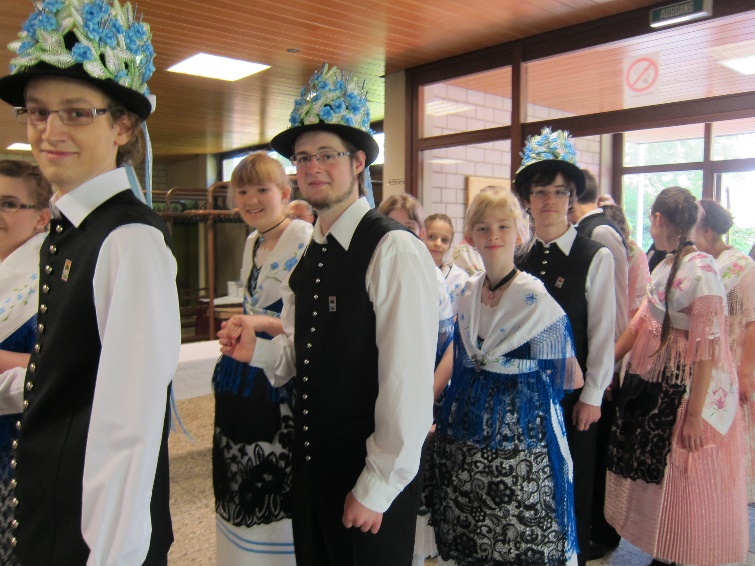 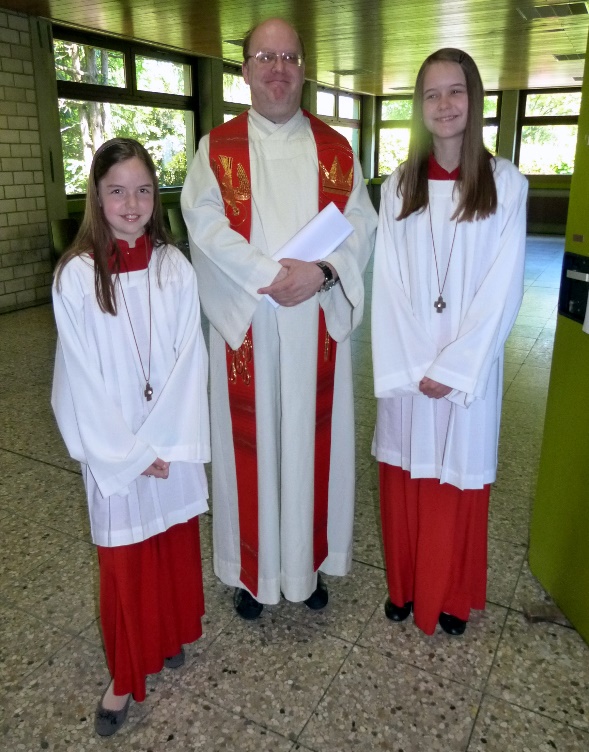 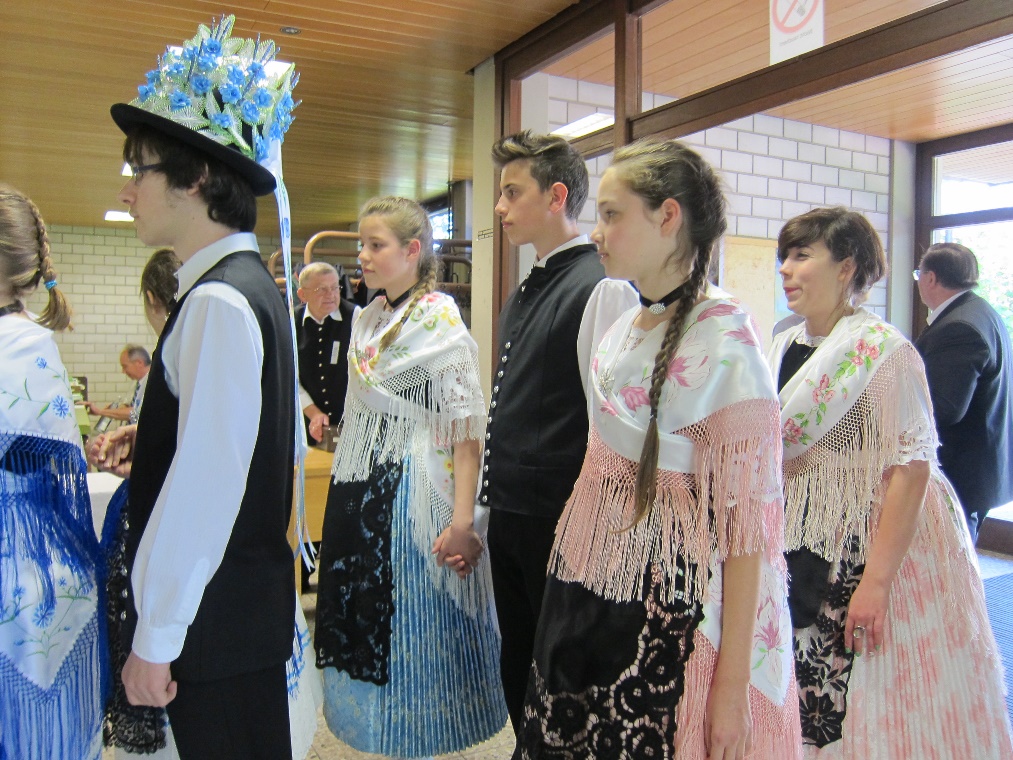 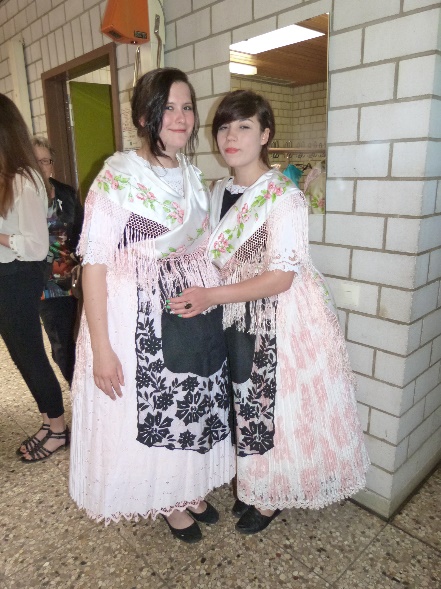 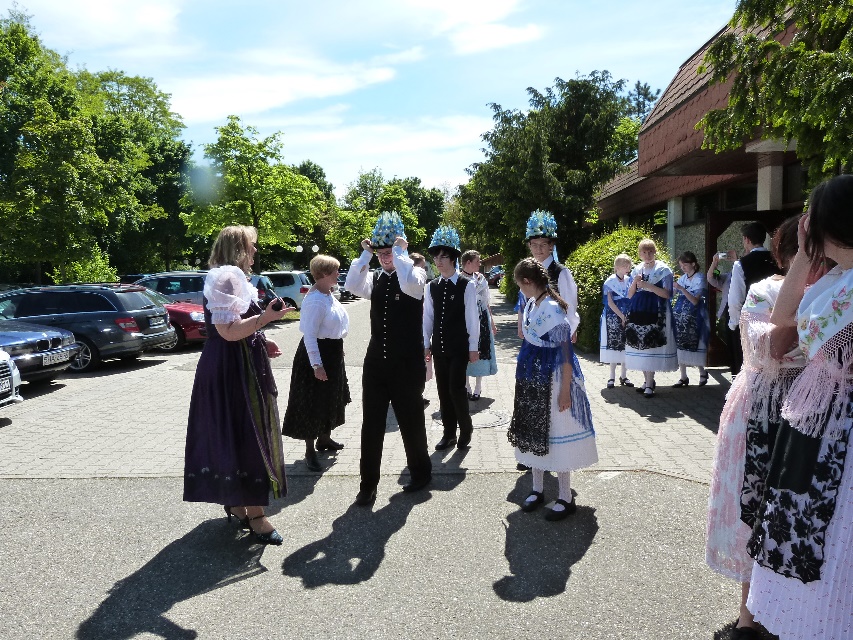 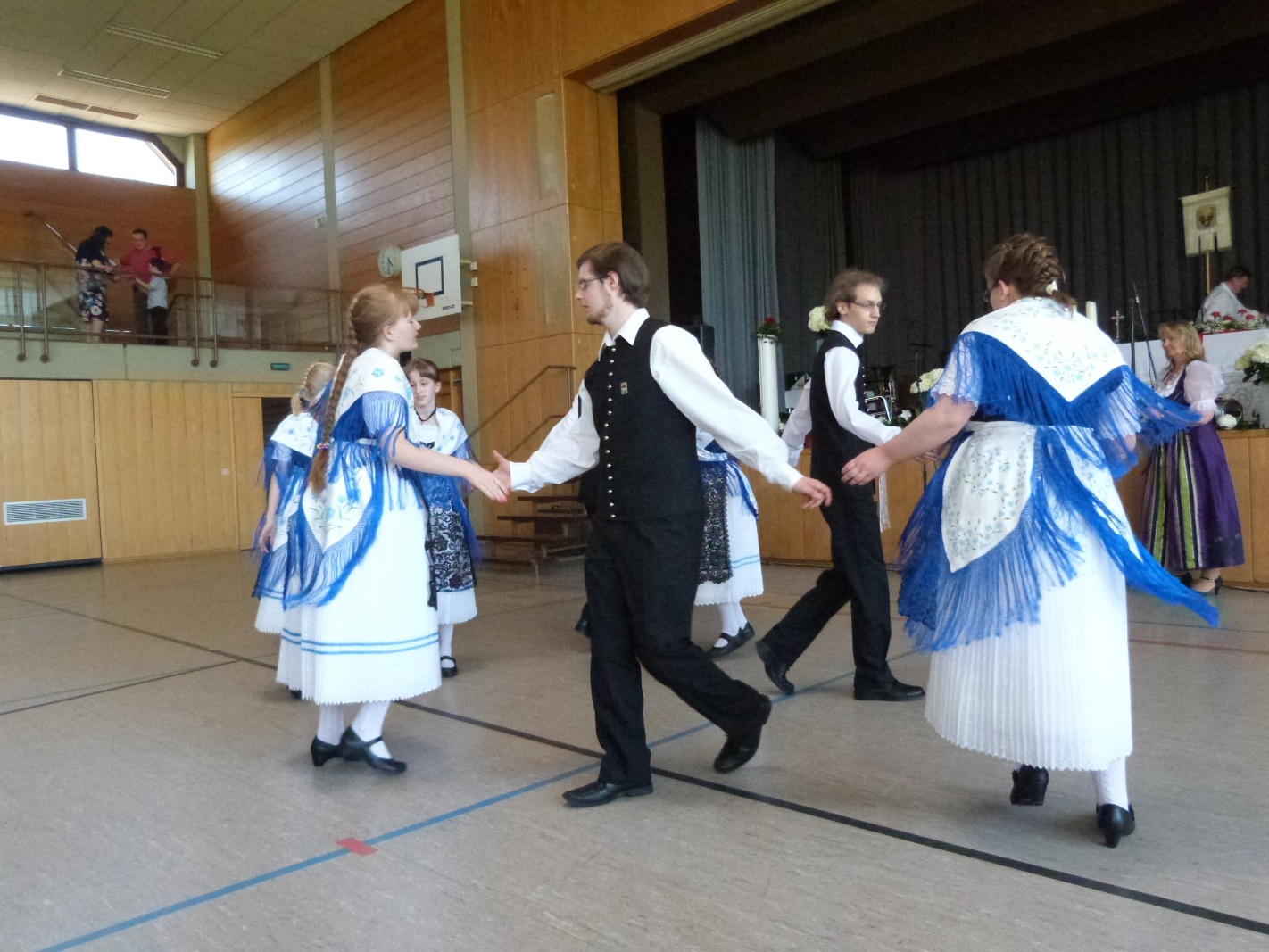 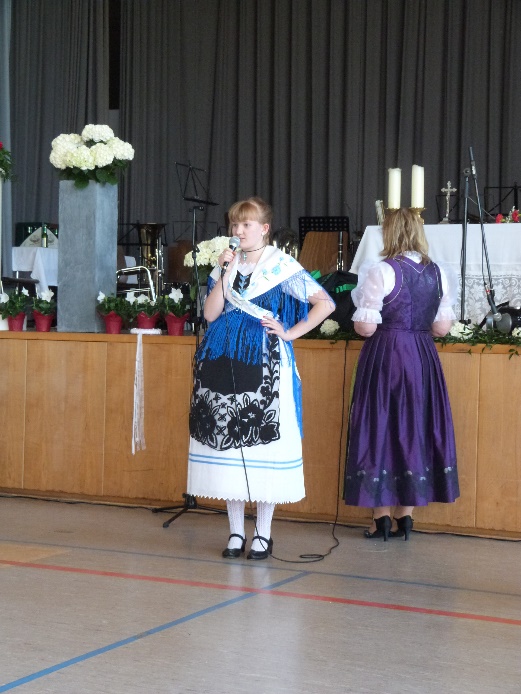 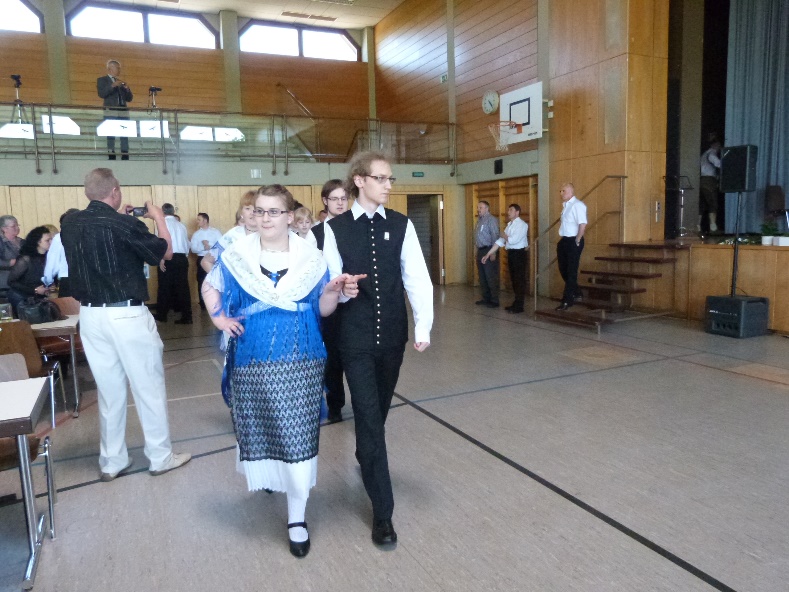 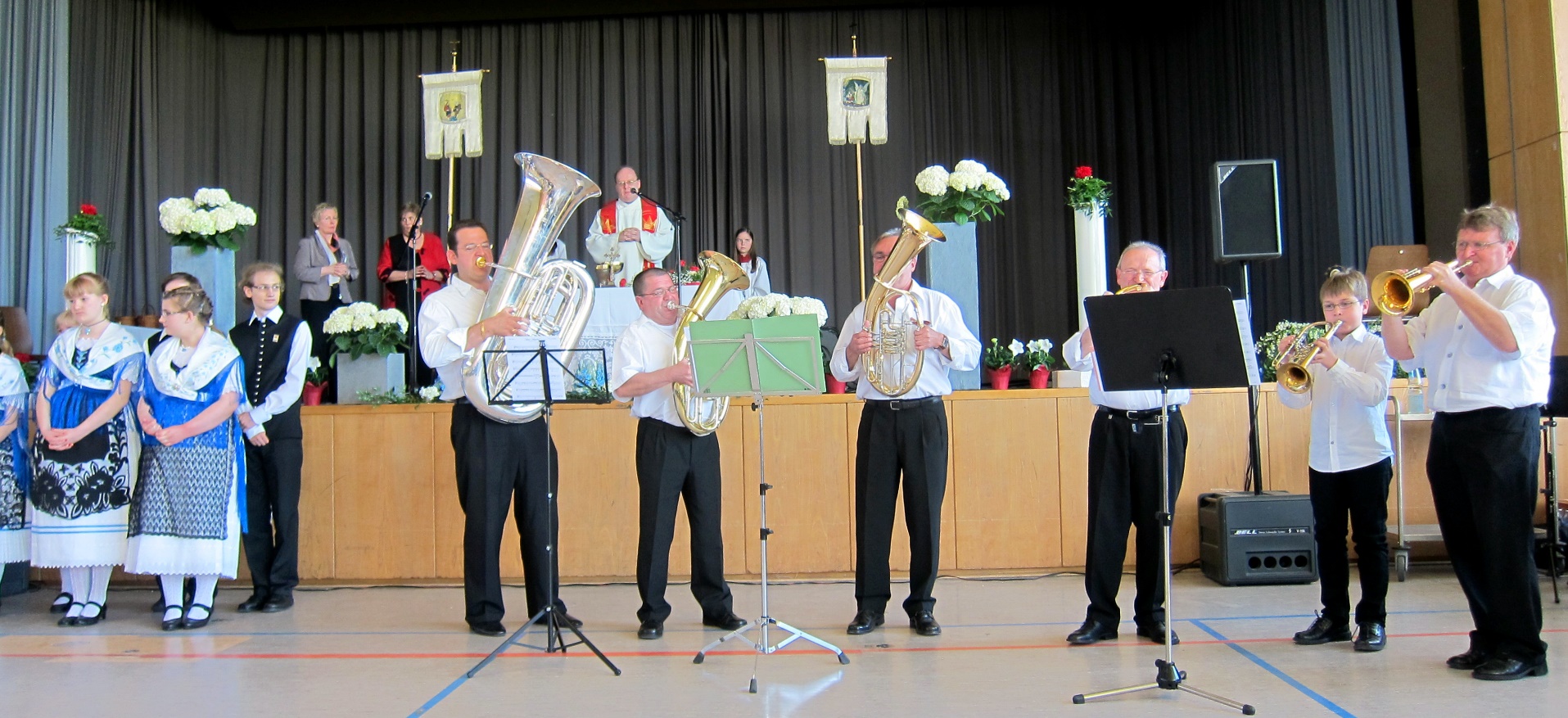 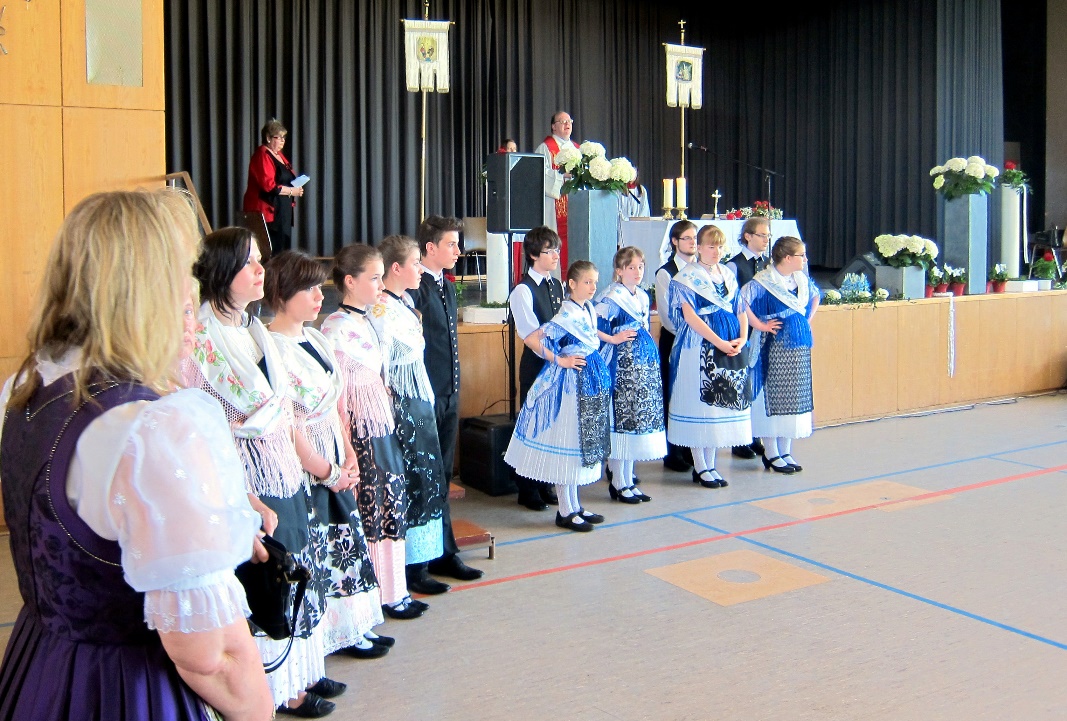 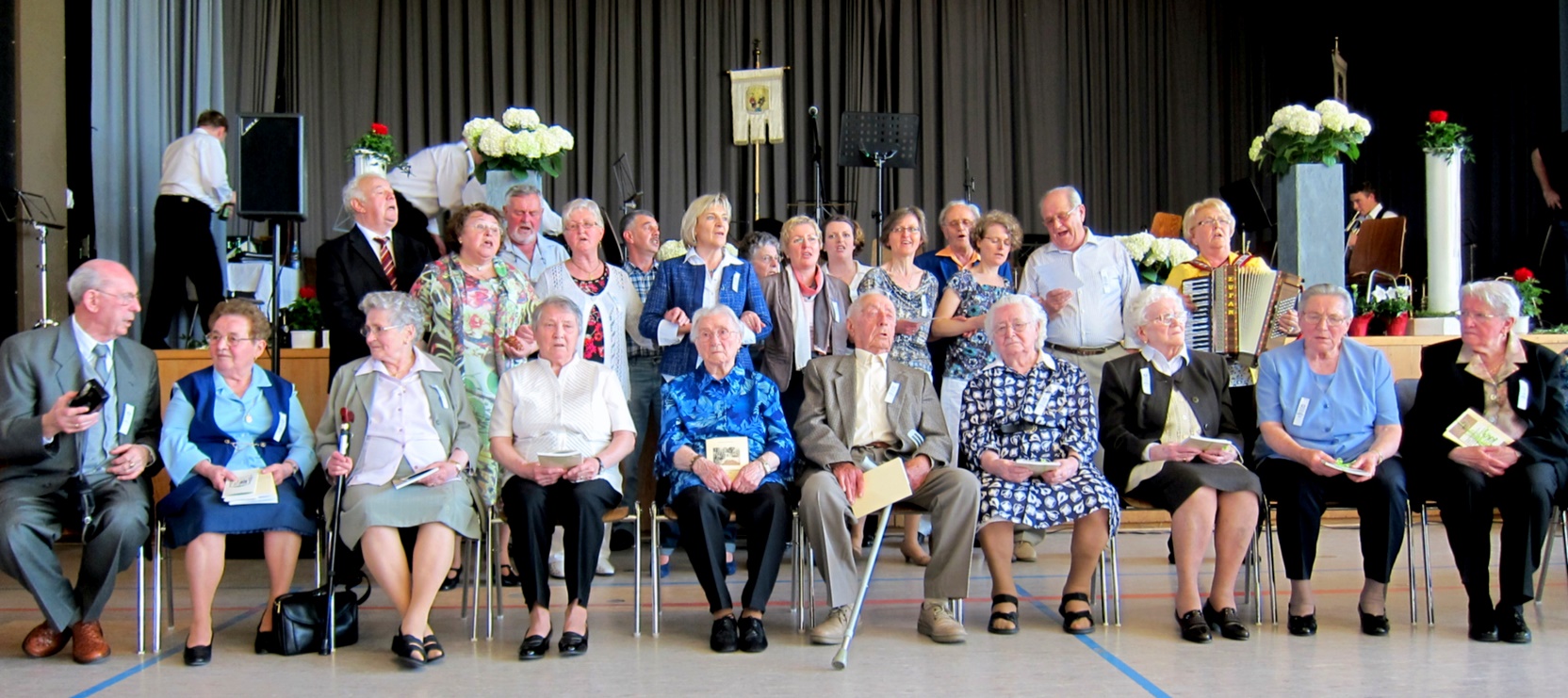